СвОЯ ИГРА
ЗЕМЛЯ  и ЧЕЛОВЕЧЕСТВО
Содержание
Мир глазами астронома
Мир глазами географа
Мир глазами историка
Мир глазами эколога
Природное наследие
Культурное наследие
ПРАВИЛА:
На  обсуждение не больше 1 минуты

2. Капитан команды определяет игрока для ответа

3. Если команда не справилась с заданием, то другая команда имеет право на ответ
«Земля 
и 
человечество»
СВОЯ  ИГРА
Прибор, который 
используют
 в работе астрономы
10
Планета-
кроха
20
Планету назвали 
в честь римского бога
войны. 
Это планета-…
30
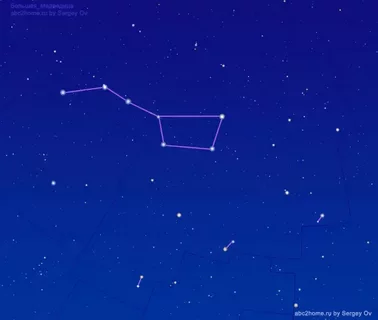 Название этого созвездия…
40
Первый человек, 
вступивший 
на 
лунную поверхность
50
Условное изображение
поверхности Земли на
плоскости
 называется…
10
Название этого материка
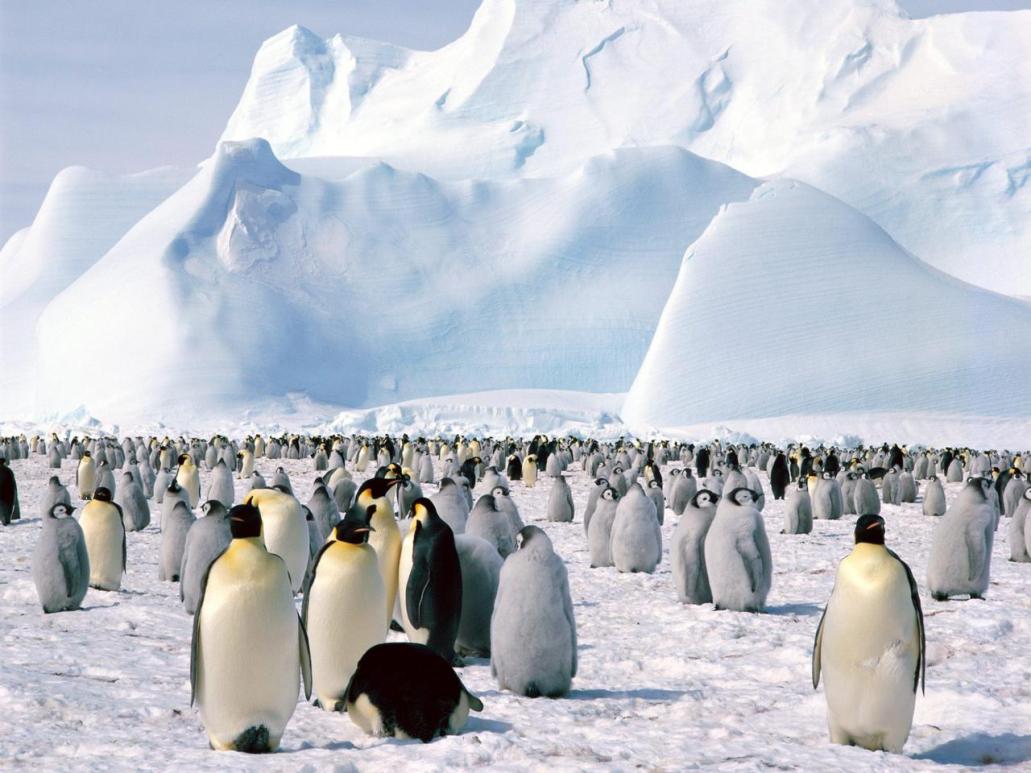 20
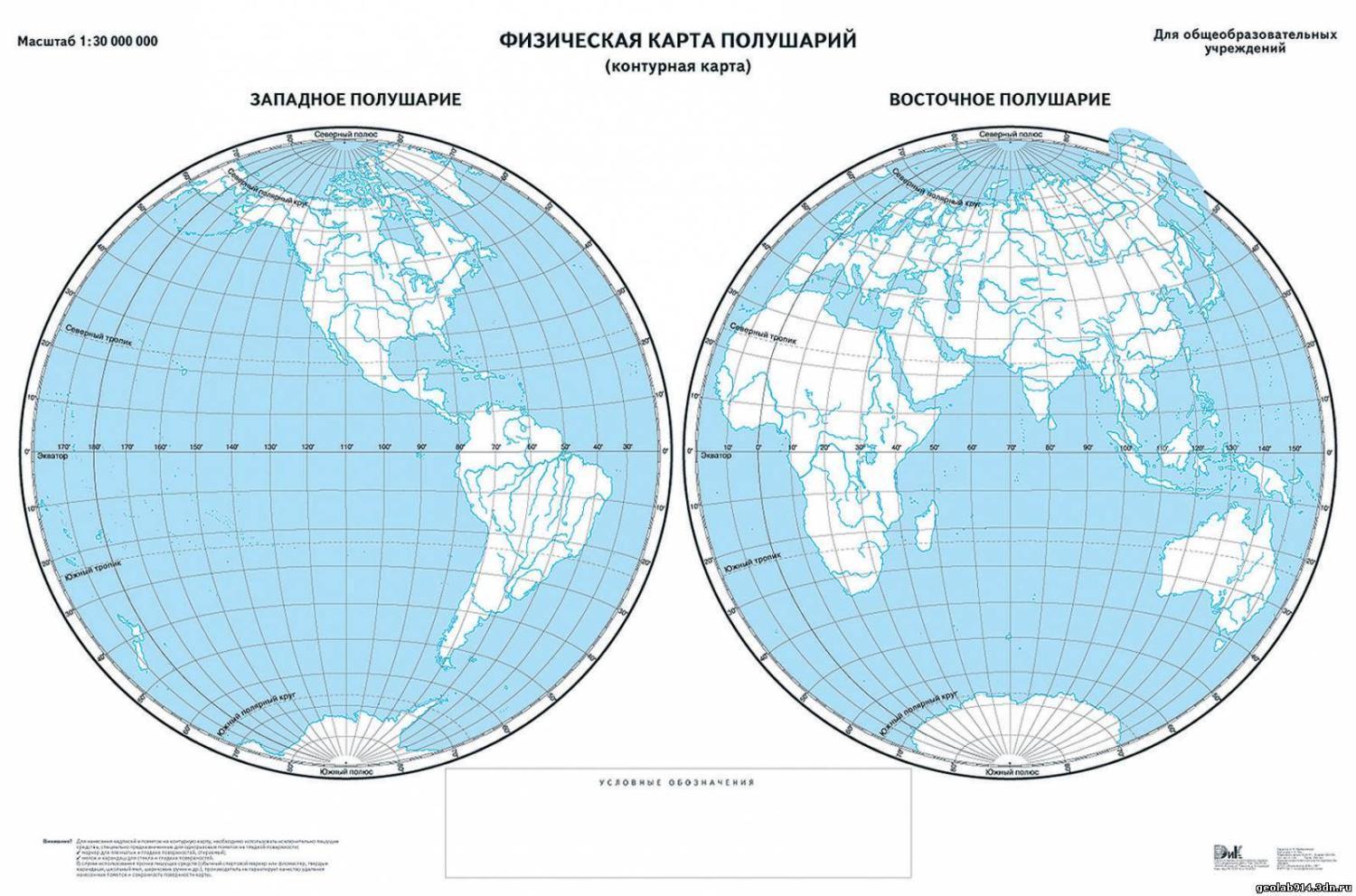 ?
30
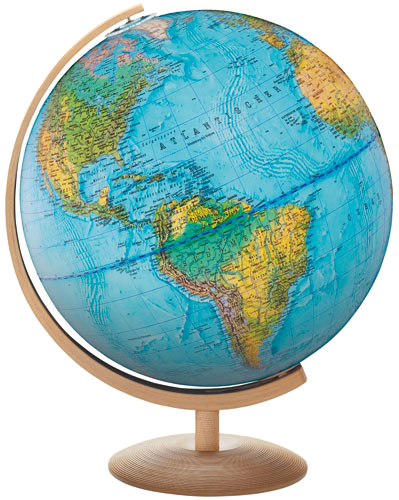 3. Это -….
1. Это -….
2. Это -….
40
Кто был 
создателем 
первого глобуса ?
И как он назвал
 свою модель?
50
Записи, которые велись 
год за годом о событиях
своего времени на Руси
назывались…
10
«История, вооруженная 
лопатой»
20
1941 год - …
30
Как начали считать года?
40
Первый музей в
России  -
50
Всемирный
 фонд
дикой    природы - …
10
Эмблема Всемирного
 фонда    дикой 
природы - …
20
Международный 
день 
птиц  - …
30
День Земли -…
40
1. Всемирный   день воды -…

Название экологической организации -…
50
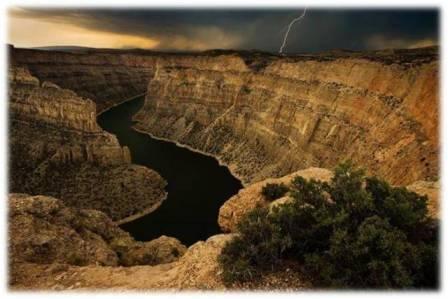 10
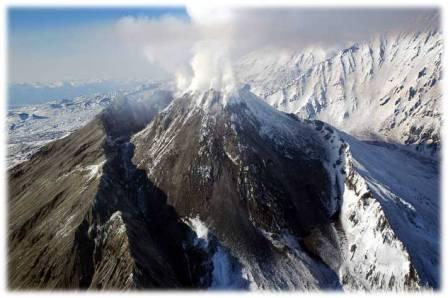 20
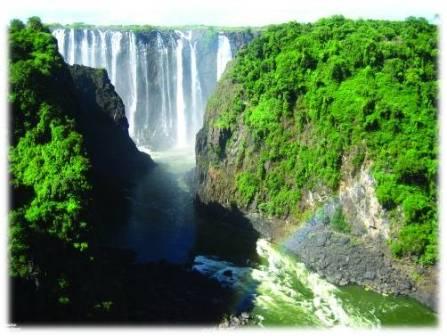 30
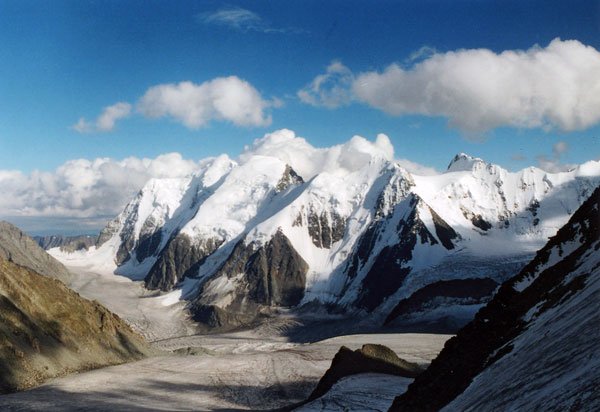 40
Снимок  из космоса
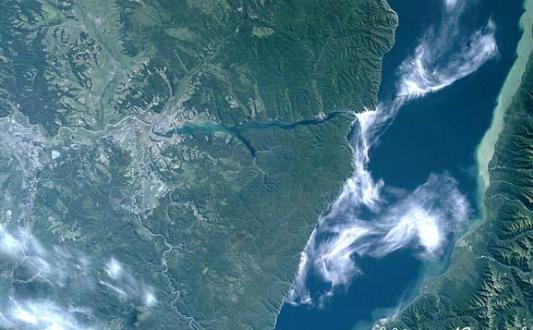 50
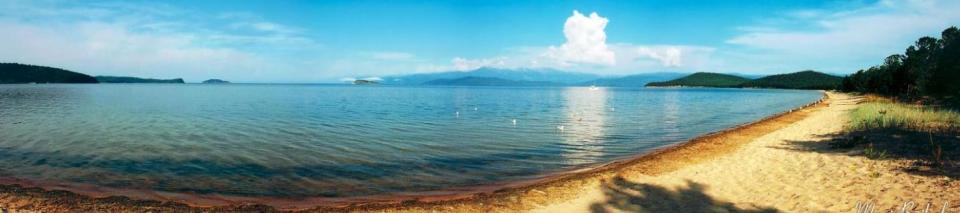 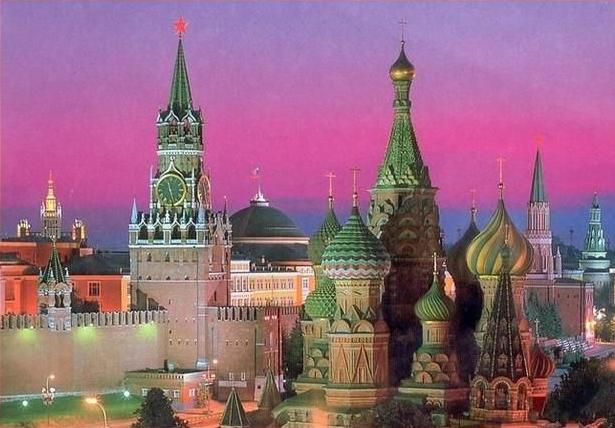 10
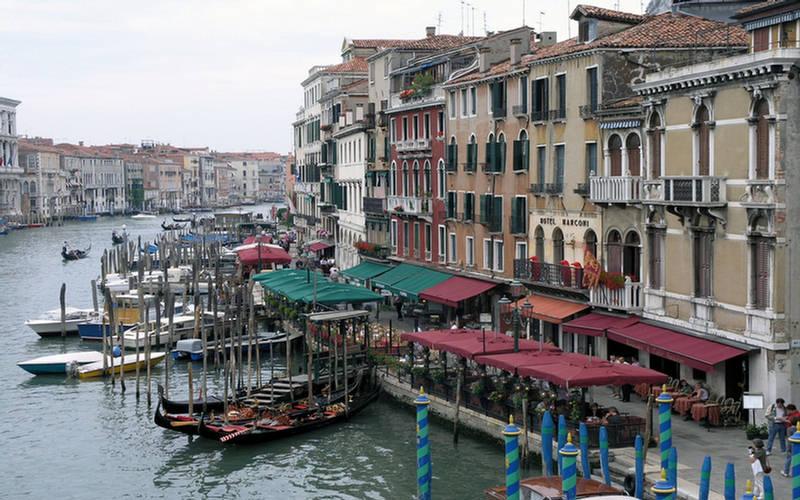 20
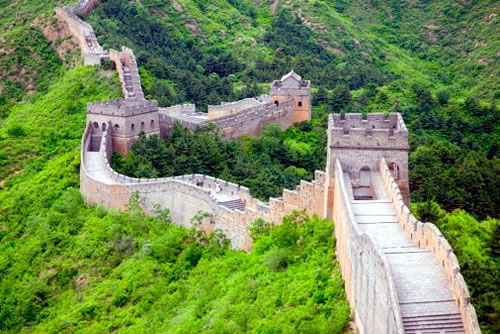 30
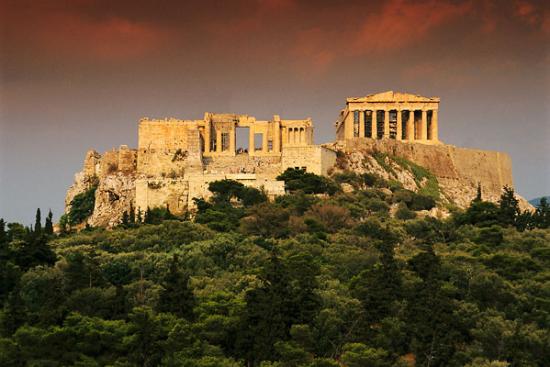 40
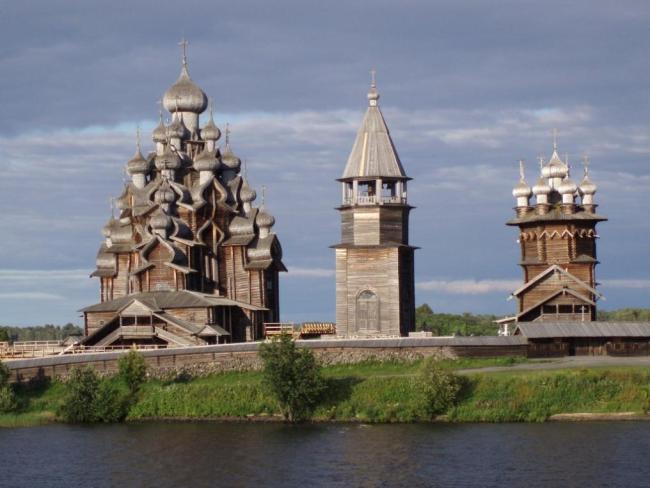 50
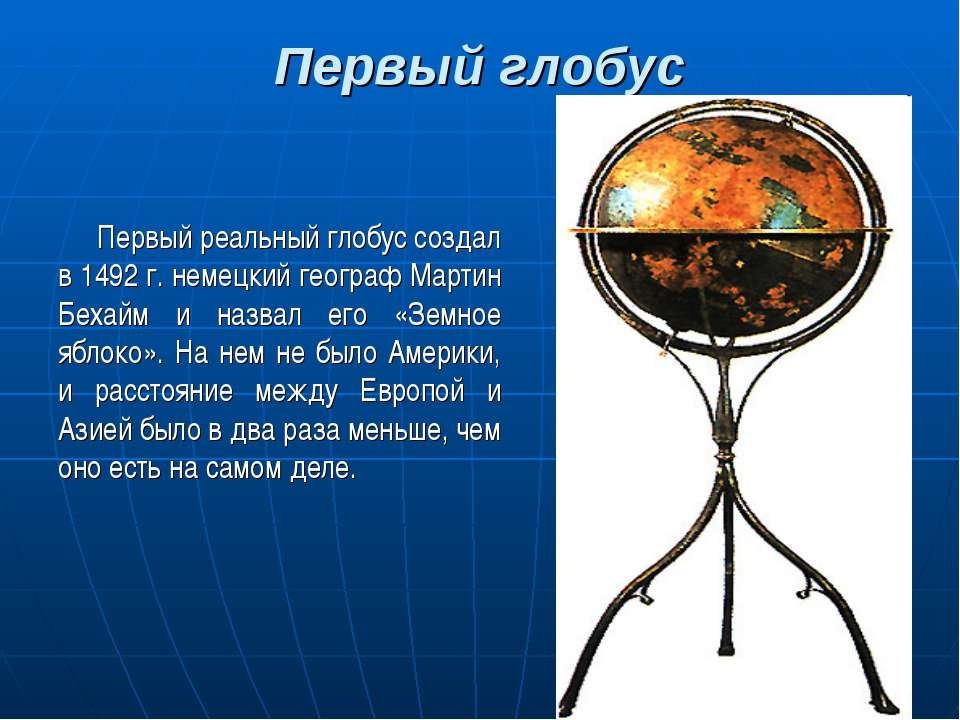